MATEŘSKÁ ŠKOLA
Autor: Adéla Šedivá
Vedoucí: Ing. Zuzana Kramářová, Ph.D
Oponent: Ing. Lucie Krobová

06/2020 České Budějovice
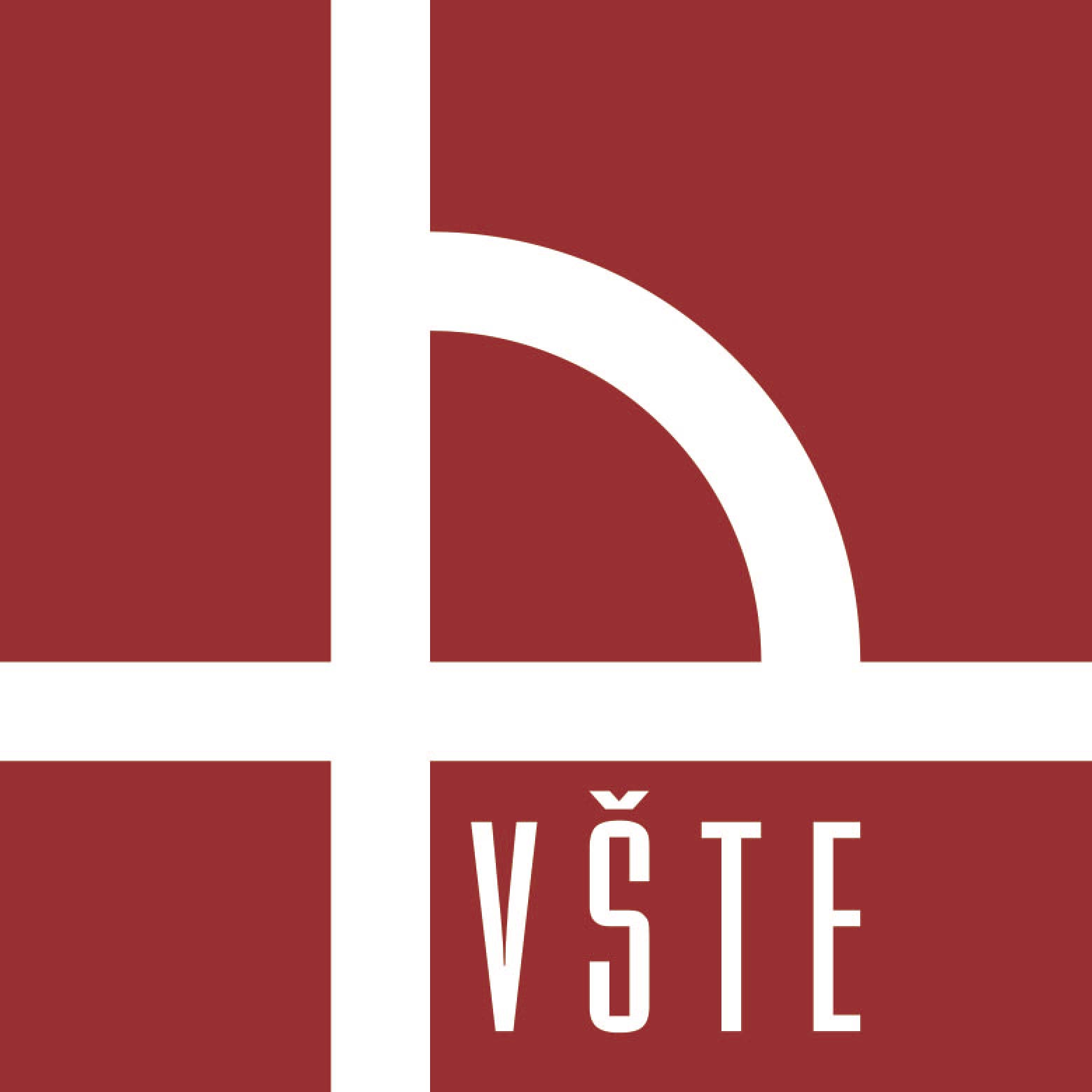 Cíl práce
Alternativní návrh mateřské školy na úrovni architektonické studie
Komparace na základě multikriteriální analýzy mateřské školy z předmětu ATL (varianta 1) a alternativního návrhu (varianta 2) 
Porovnání z hlediska:  	
Umístění objektu na pozemek
Hmotového řešení
Dispozičního řešení
Materiálového a konstrukčního řešení
metodika
Čerpání informací 
Průzkum lokality
Zpracování nové architektonické studie
Porovnání mateřských škol pomocí multikriteriální analýzy
lokalita
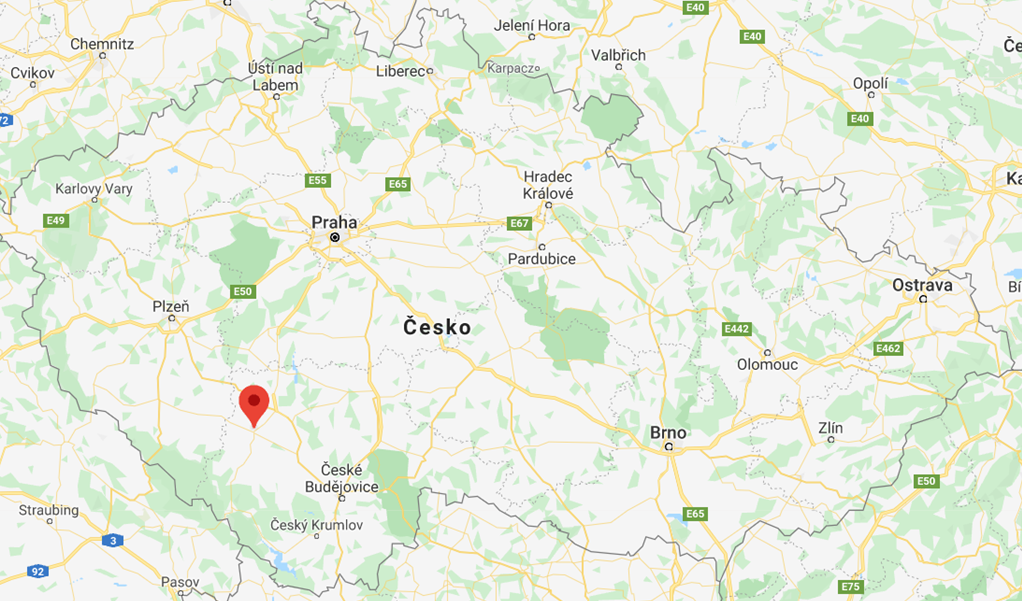 Česká republika
Jihočeský kraj
Strakonice – Jezárky
Širší vztahy: RD, pečovatelský dům, domov pro seniory, ZŠ, MÚ sociálních služeb
Ov – veřejný zájem
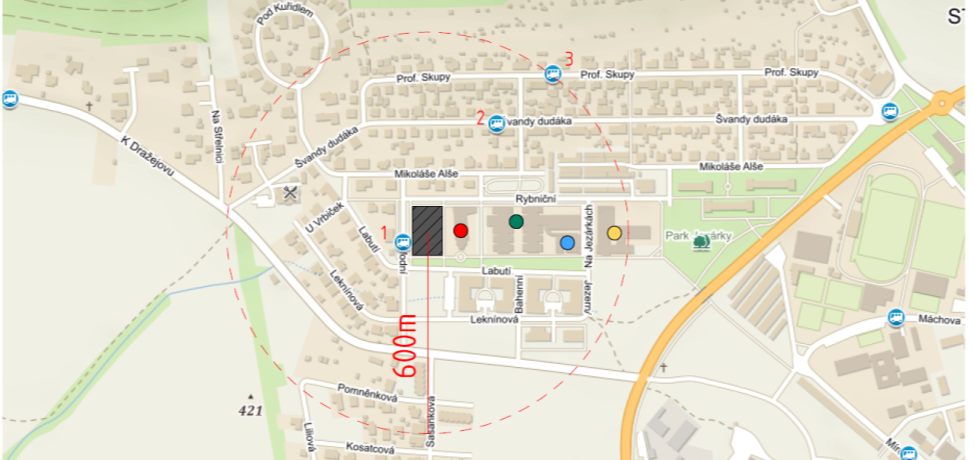 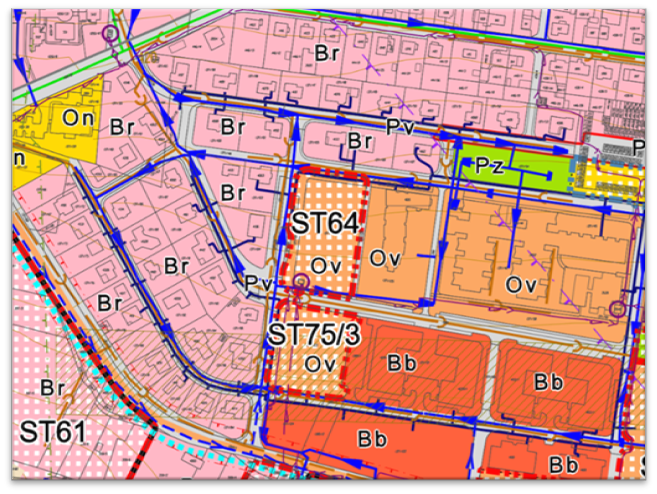 Varianta 1
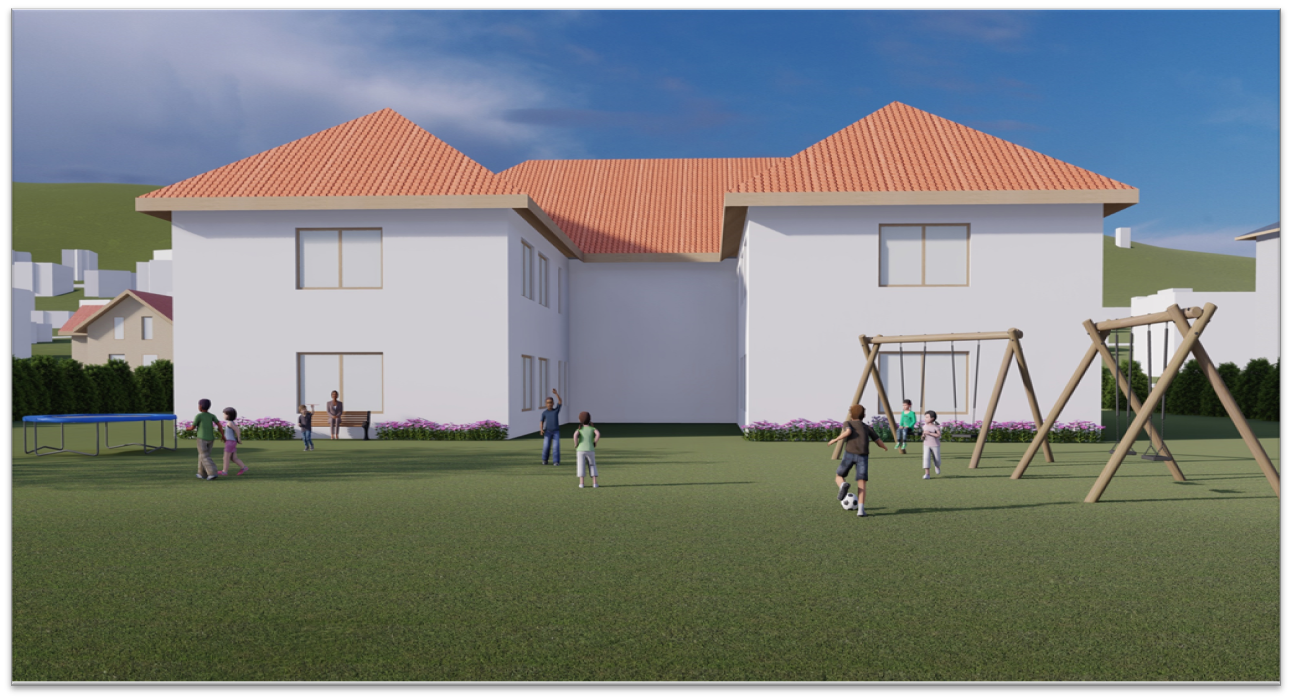 Dvoupodlažní objekt
Tvar písmene U
Valbová střecha
60 dětí
4 třídy
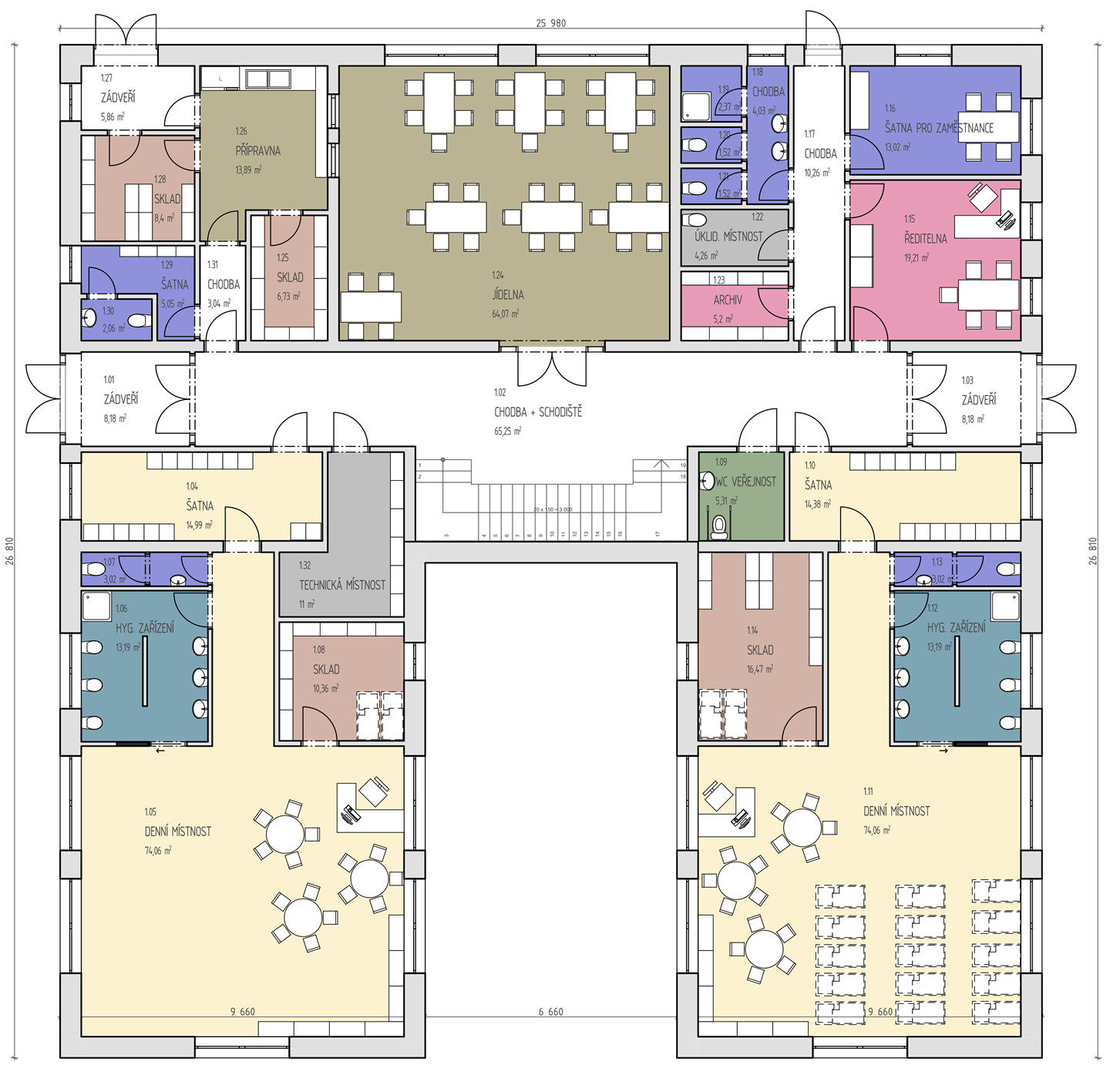 1.np
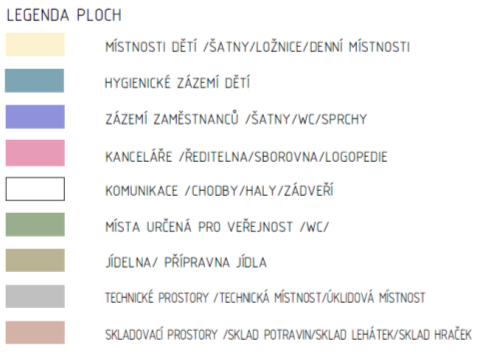 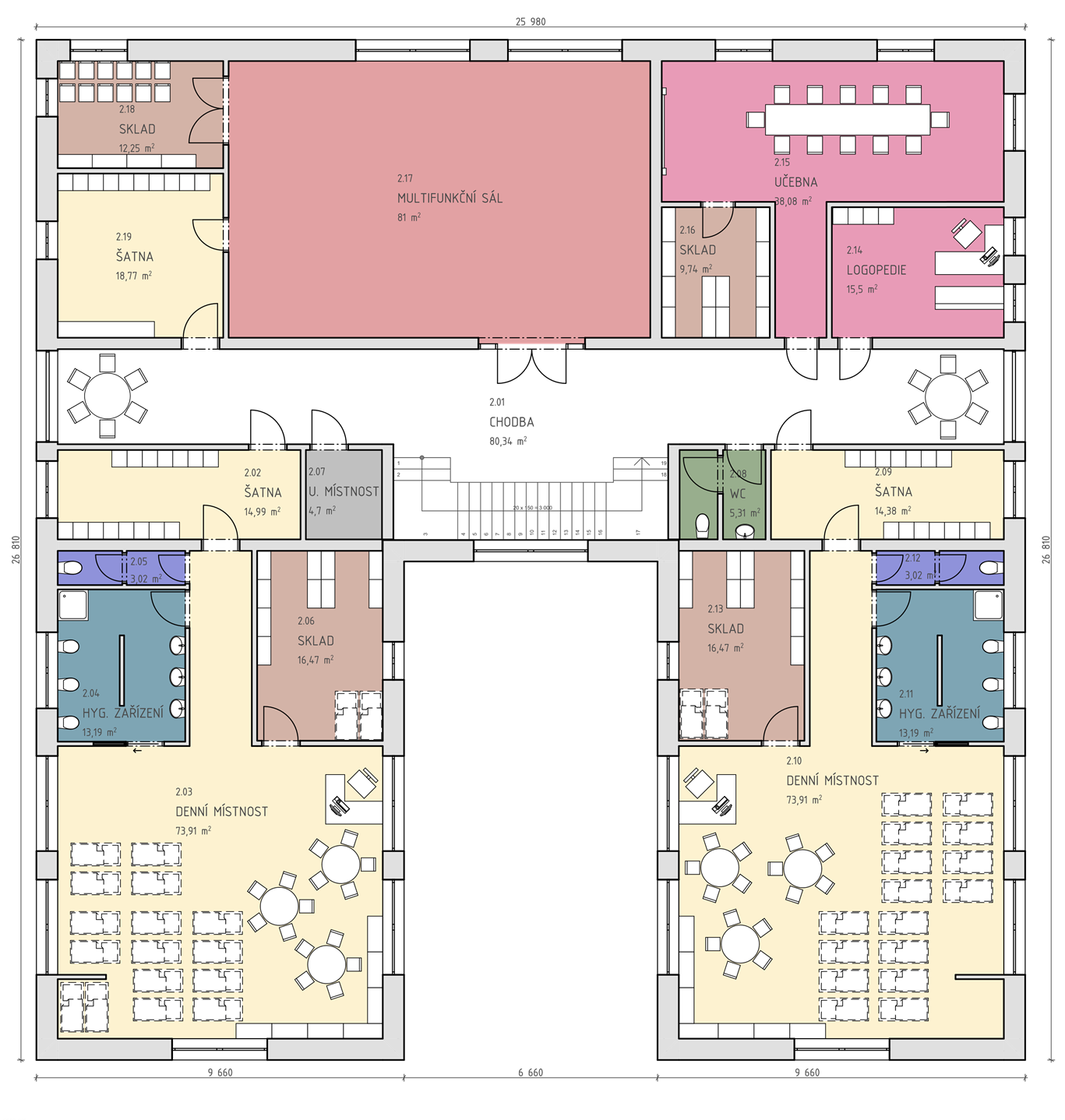 2.np
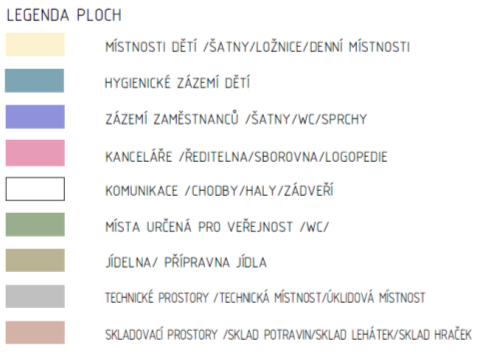 Varianta 2
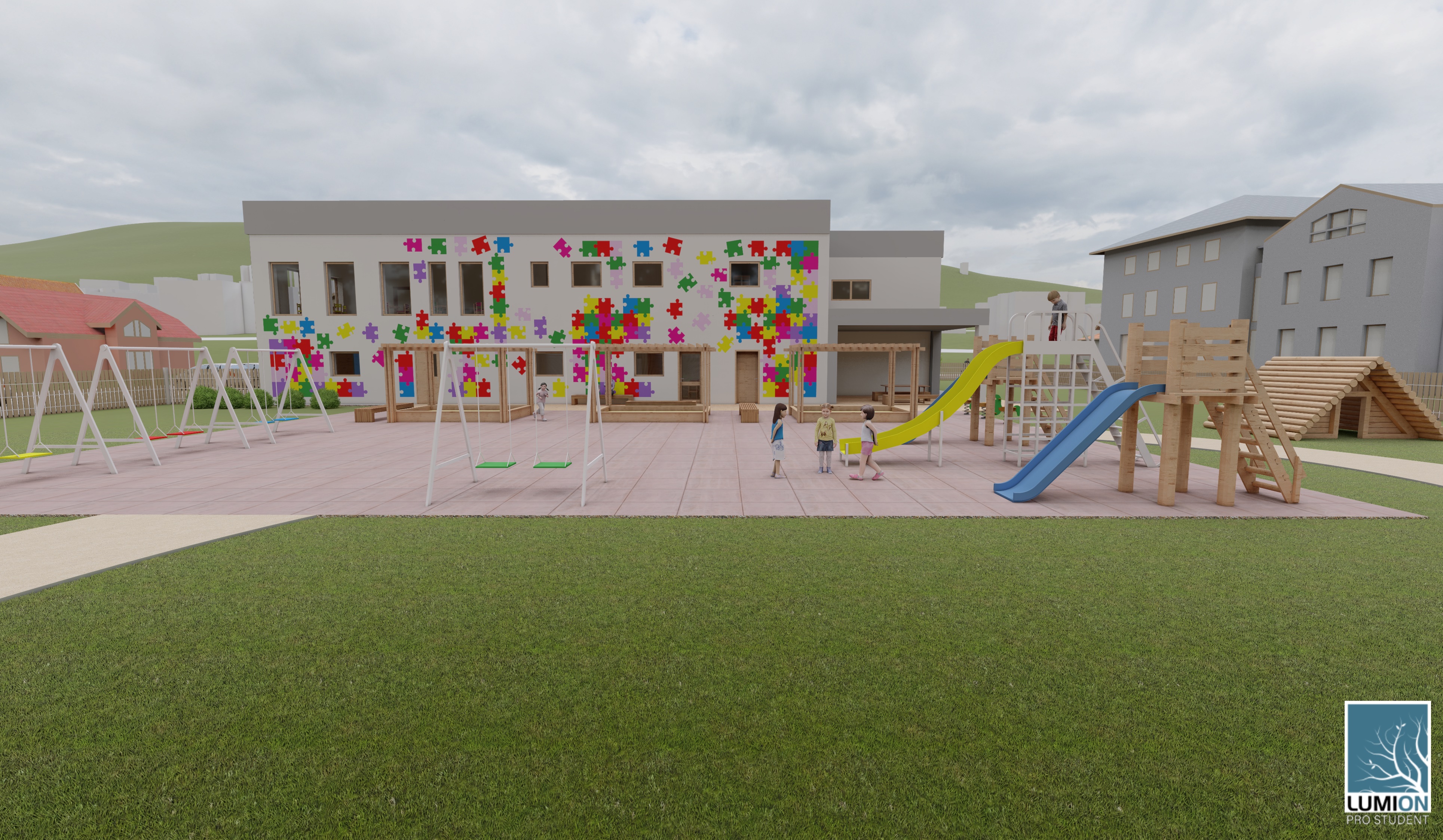 Dvoupodlažní objekt
Obdélníkový tvar 
Plochá střecha
80 dětí
4 třídy
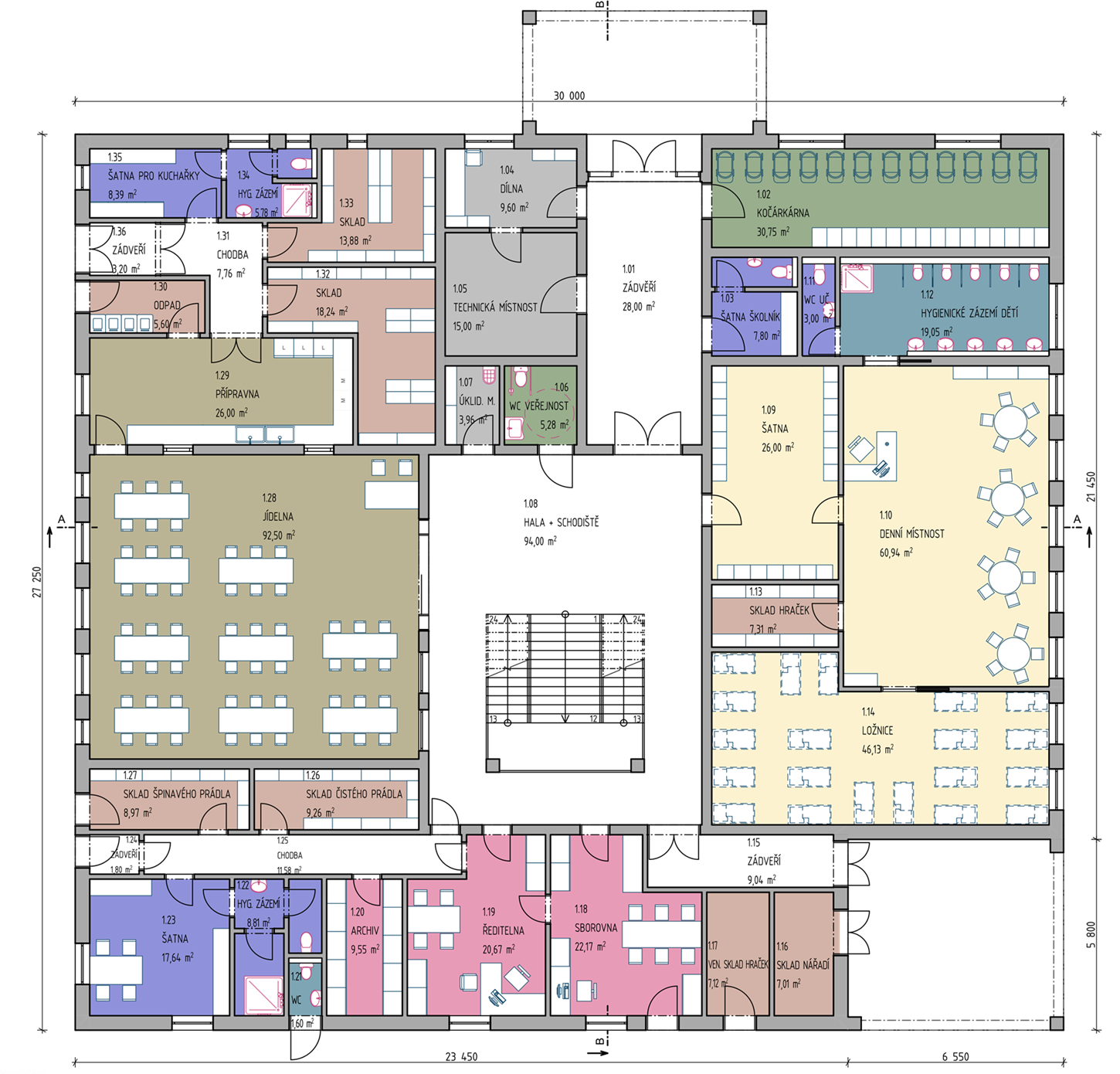 1.np
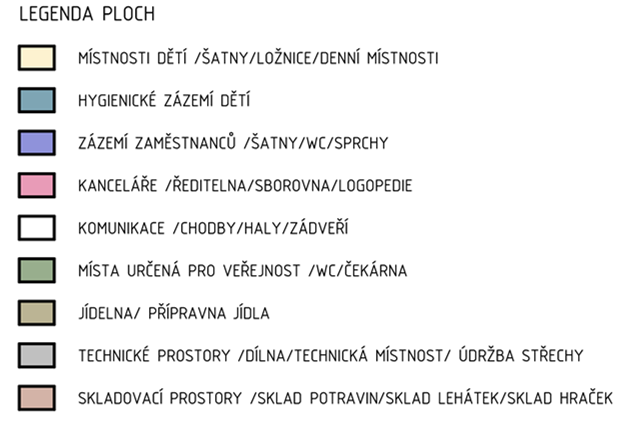 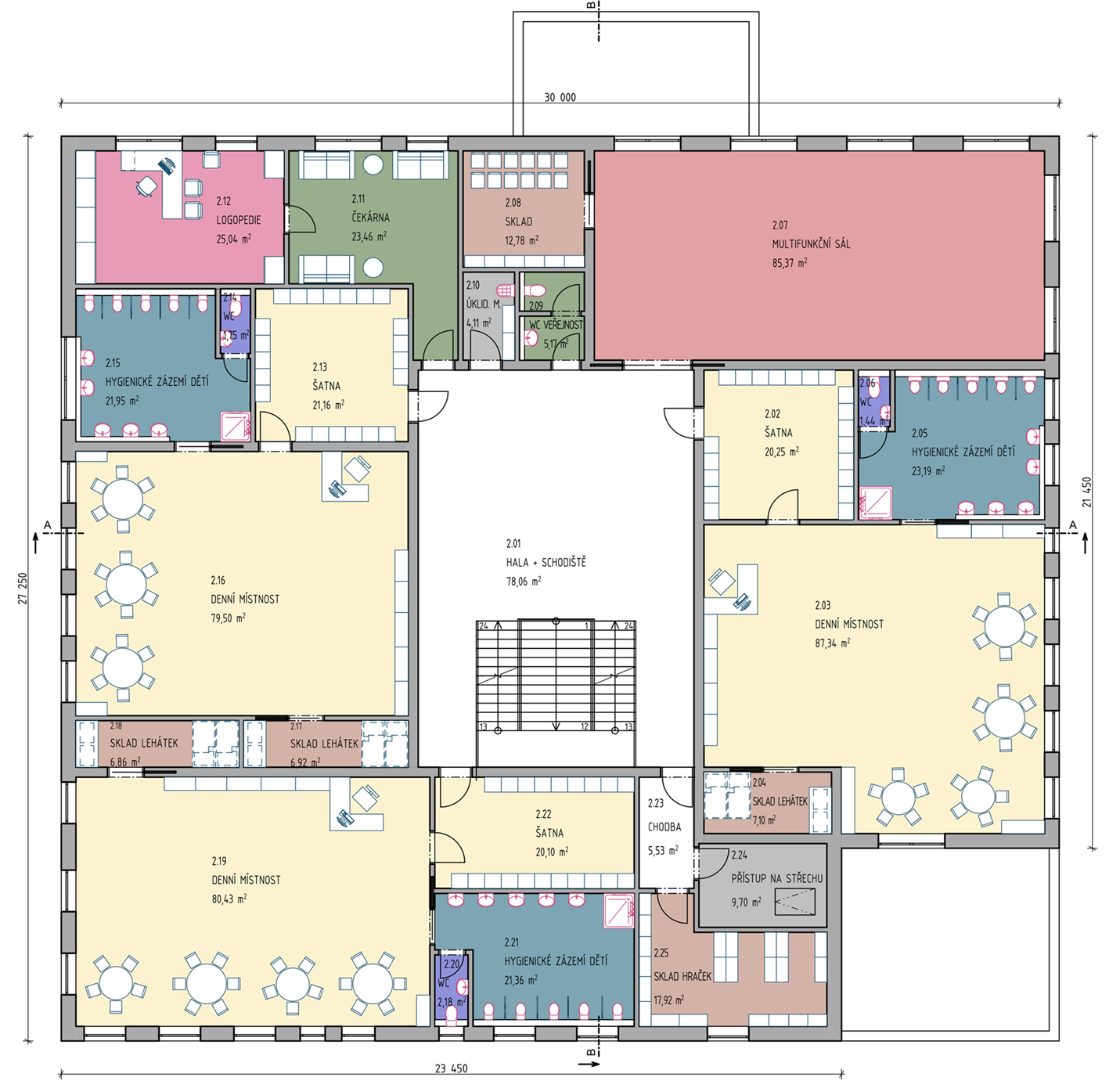 2.np
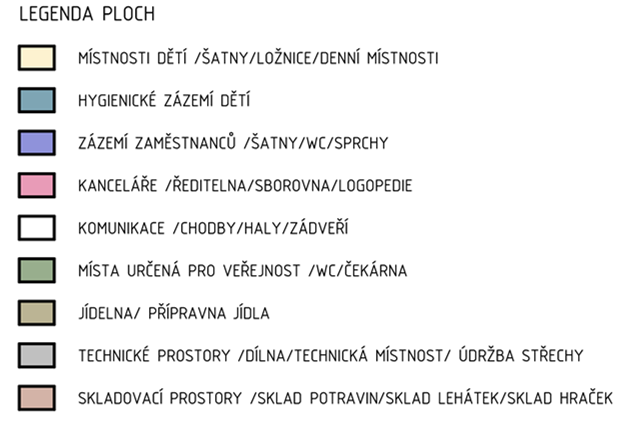 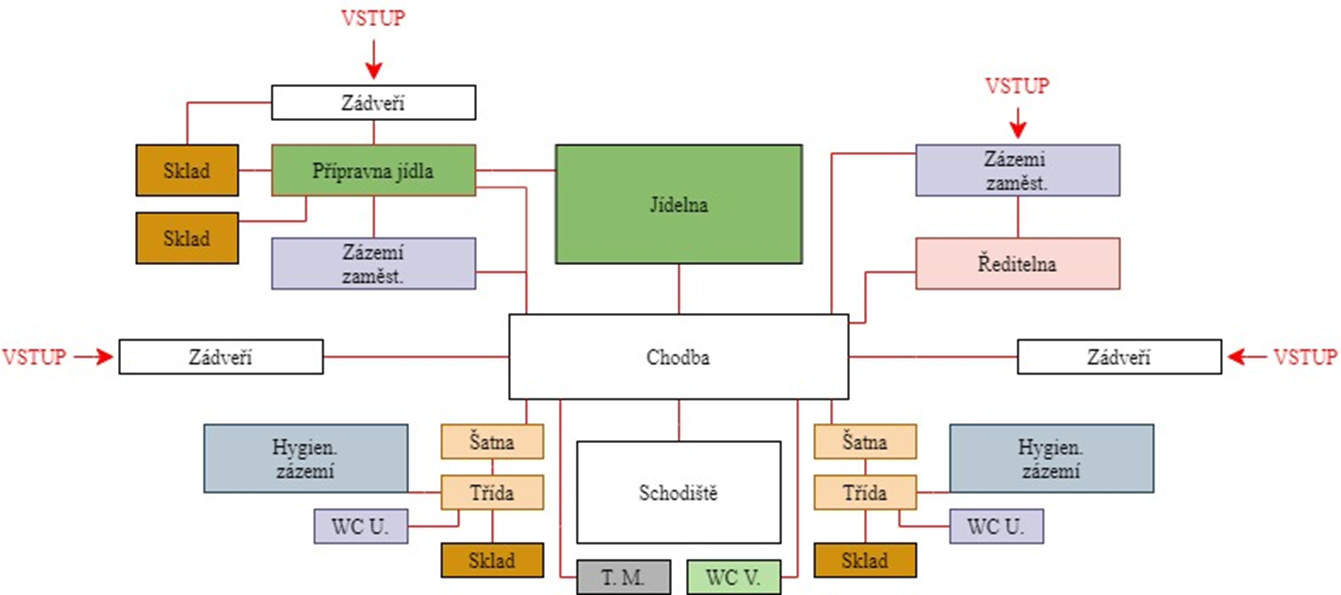 Dispoziční řešení
Varianta 1
+ Osvětlení tříd-  Logická návaznost-  Nedostatek skladů

Varianta 2
+ Třída + ložnice
+ Komunikační prostory
+ Venkovní místnosti
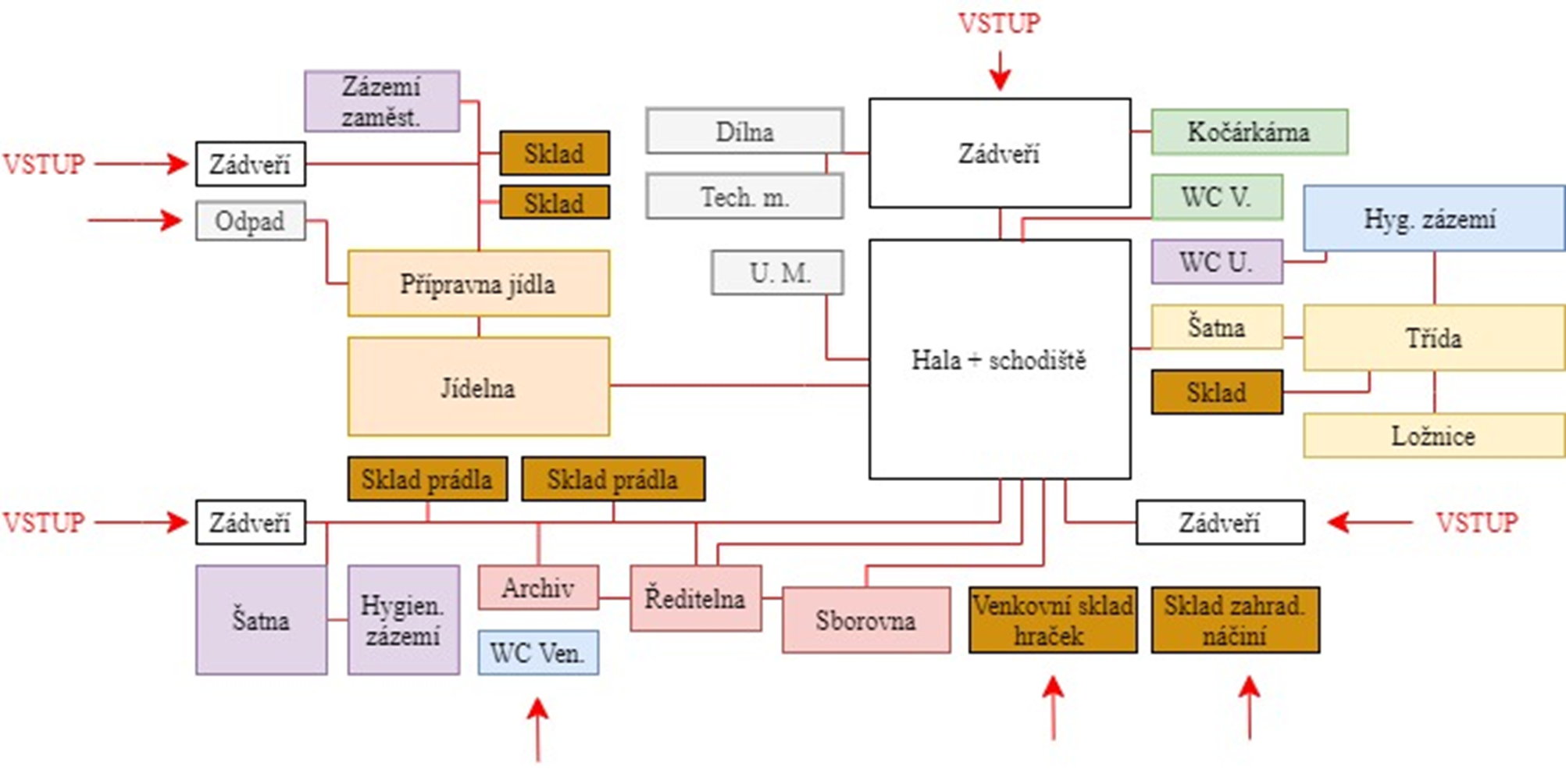 Umístění objektu na pozemek
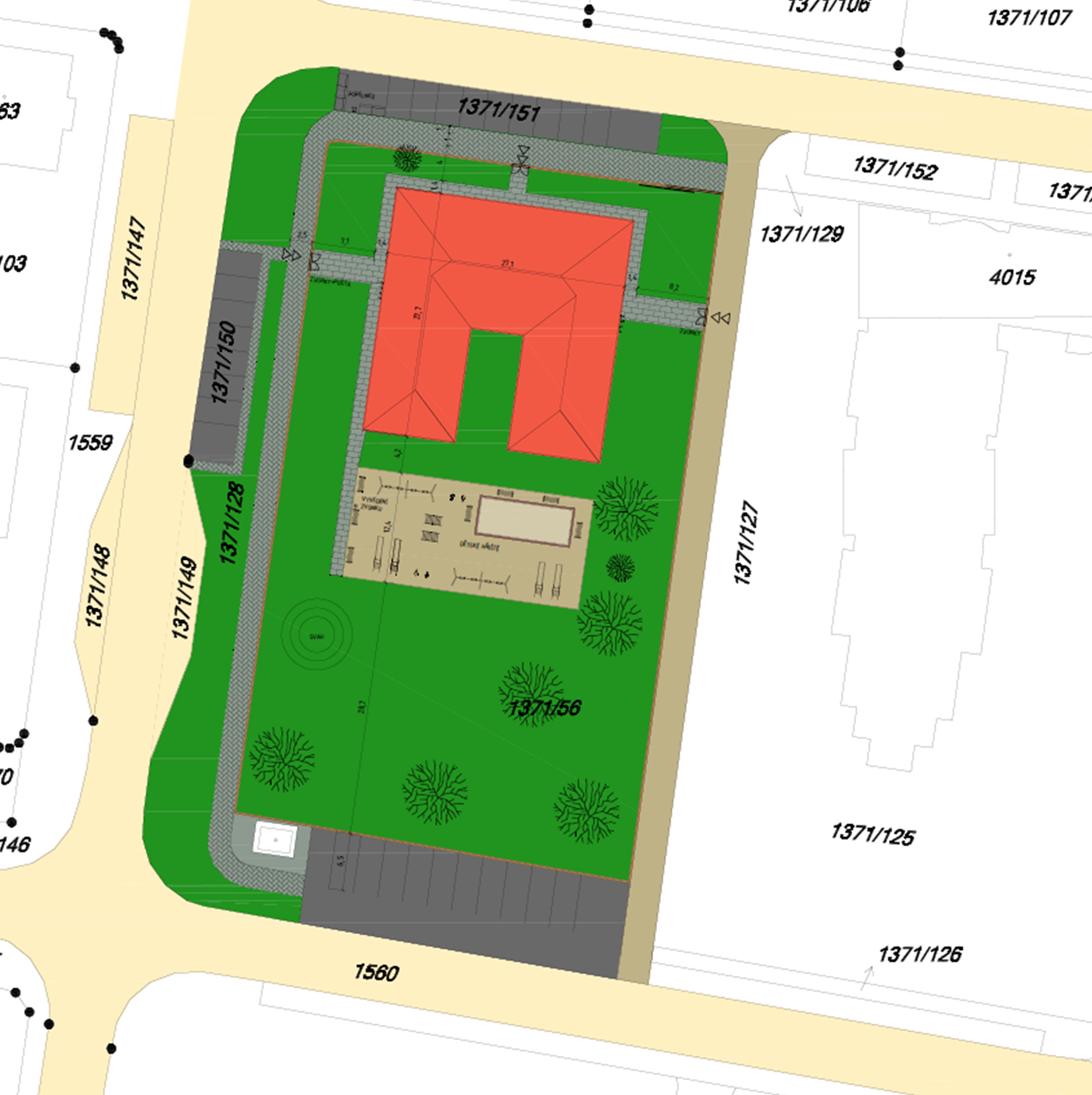 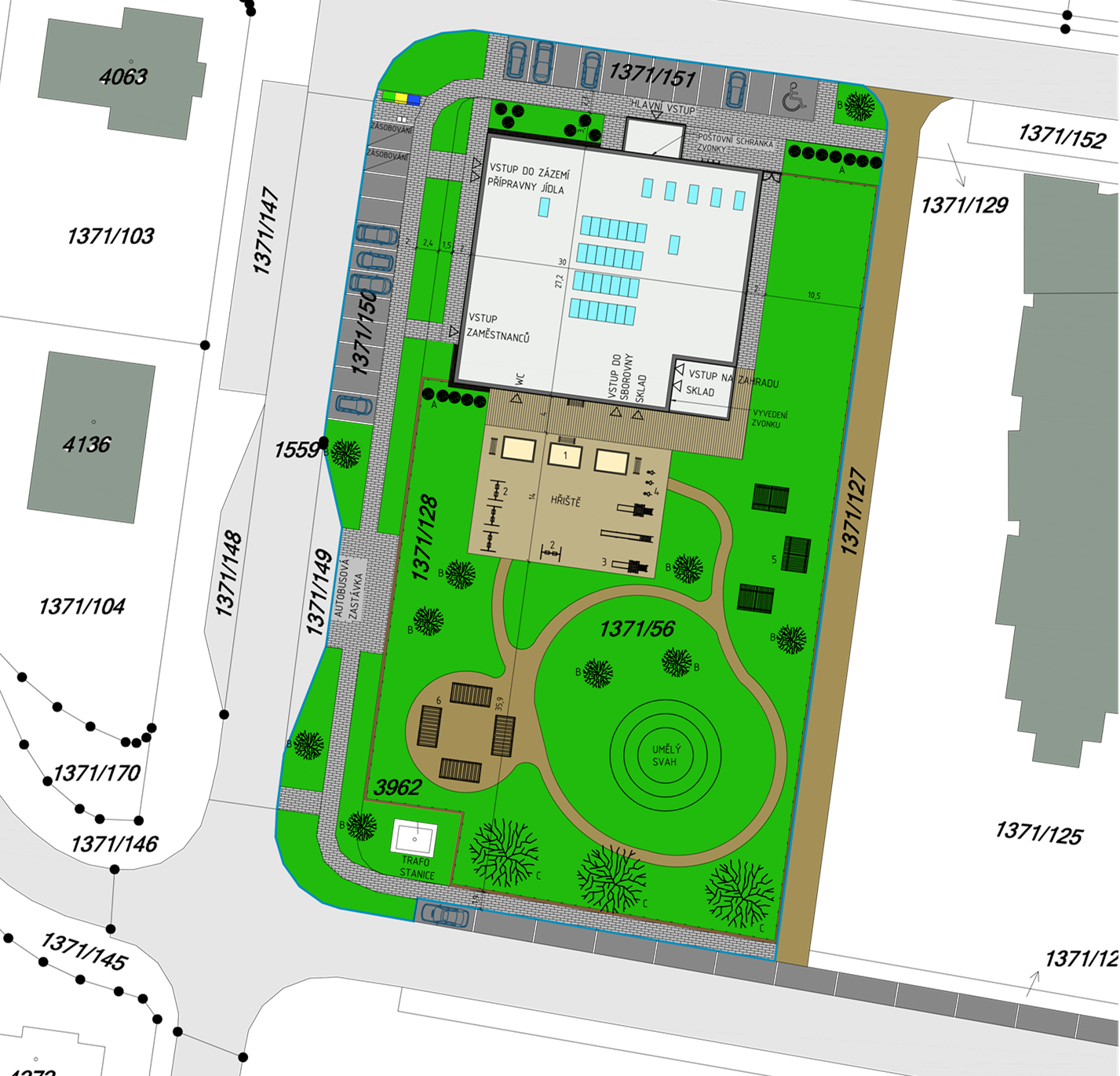 Varianta 1
-  Přístup do objektu

Varianta 2
+ Řešení zahrady+ Přístup do objektu-  Brána
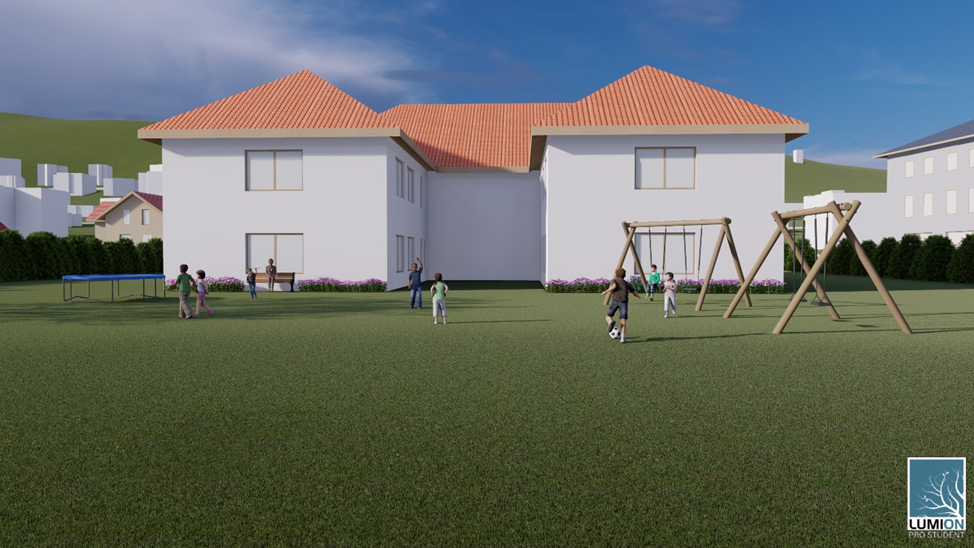 HMOTOVÉ ŘEŠENÍ
Varianta 1
+ Návaznost na okolí-  Jednotvárnost

Varianta 2
+ Barevnost
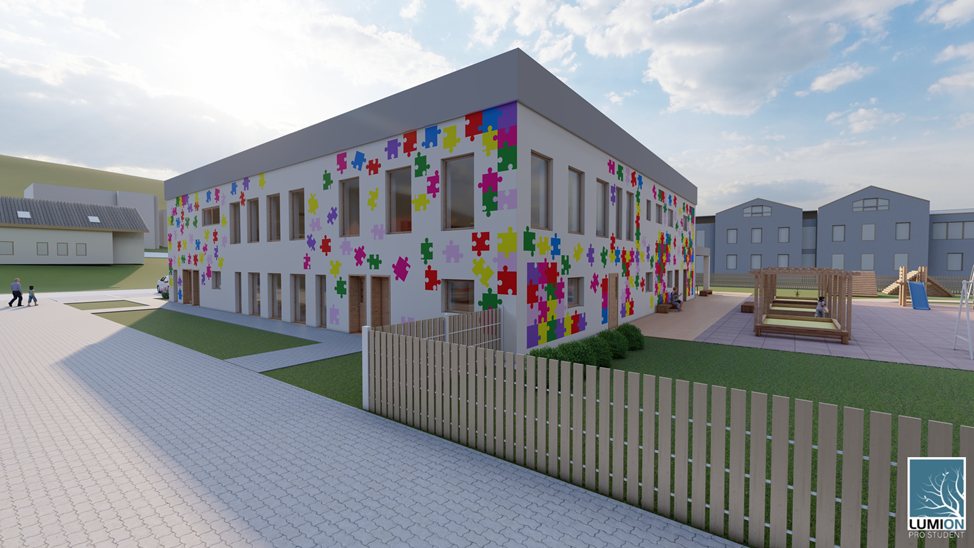 Konstrukční a Materiálové řešení
Varianta 1
Stěnový obousměrný systém
Zdivo Porotherm
Stropní panely
Šikmá střecha - dřevěný krov
Varianta 2
Kombinovaný obousměrný systém
Zdivo Heluz
Stropní panely
Plochá střecha – spád z izolace
Výsledky a doplňující dotazy
Pomocí multikriteriální analýzy vyšlo najevo, že je lepé řešena varianta 2

Jak moc a čím vším je ovlivněno umístění objektu mateřské školy na zvoleném pozemku. Je z těchto kritérií něco, co jste při umístění nové varianty řešení neuvažovala? 
Jak by byl využit prostor pod šikmou střechou ve variantě z ATL_1. Není o tento prostor nová varianta ”ochuzena”? 
Jakou funkci má vrstva štěrkodrti pod podkladním betonem?